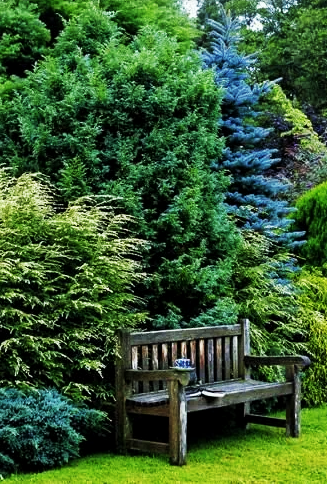 OKASPUUD
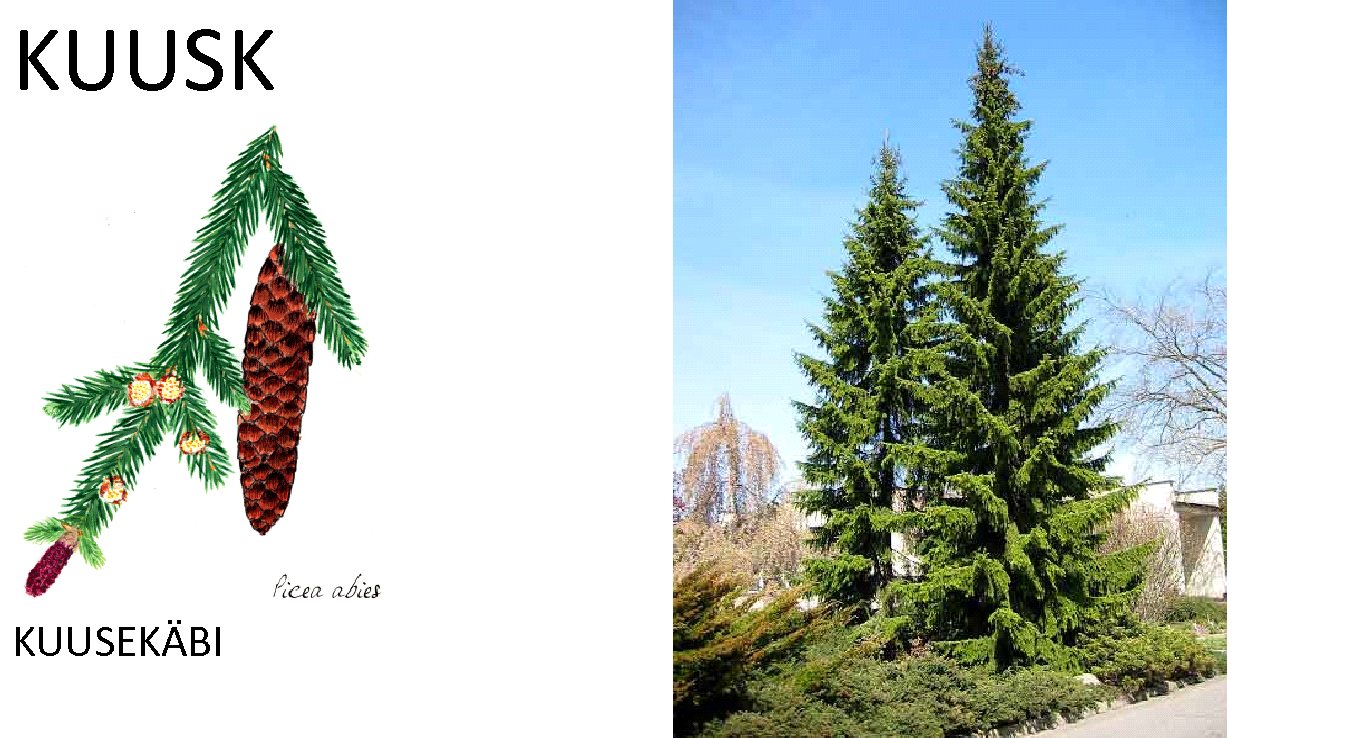 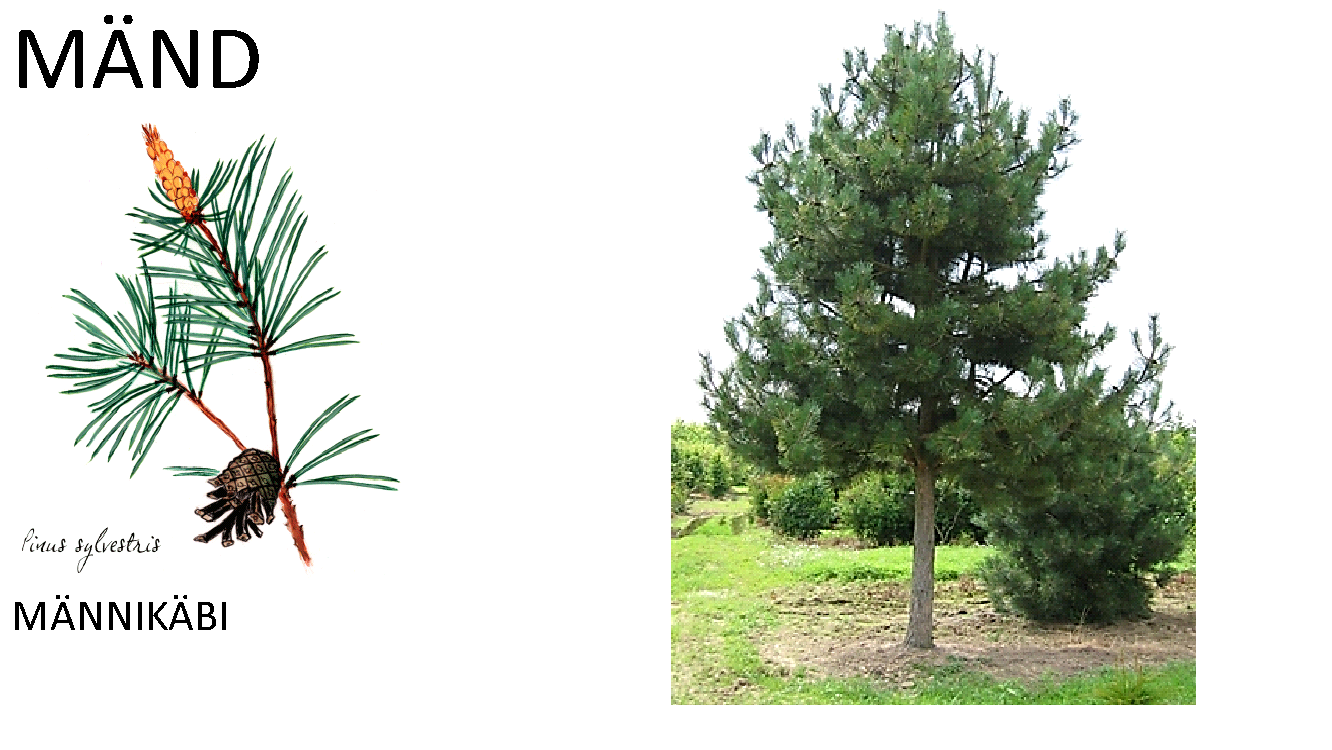 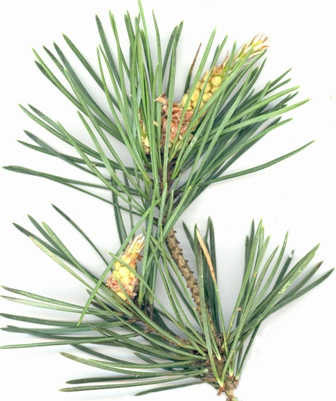 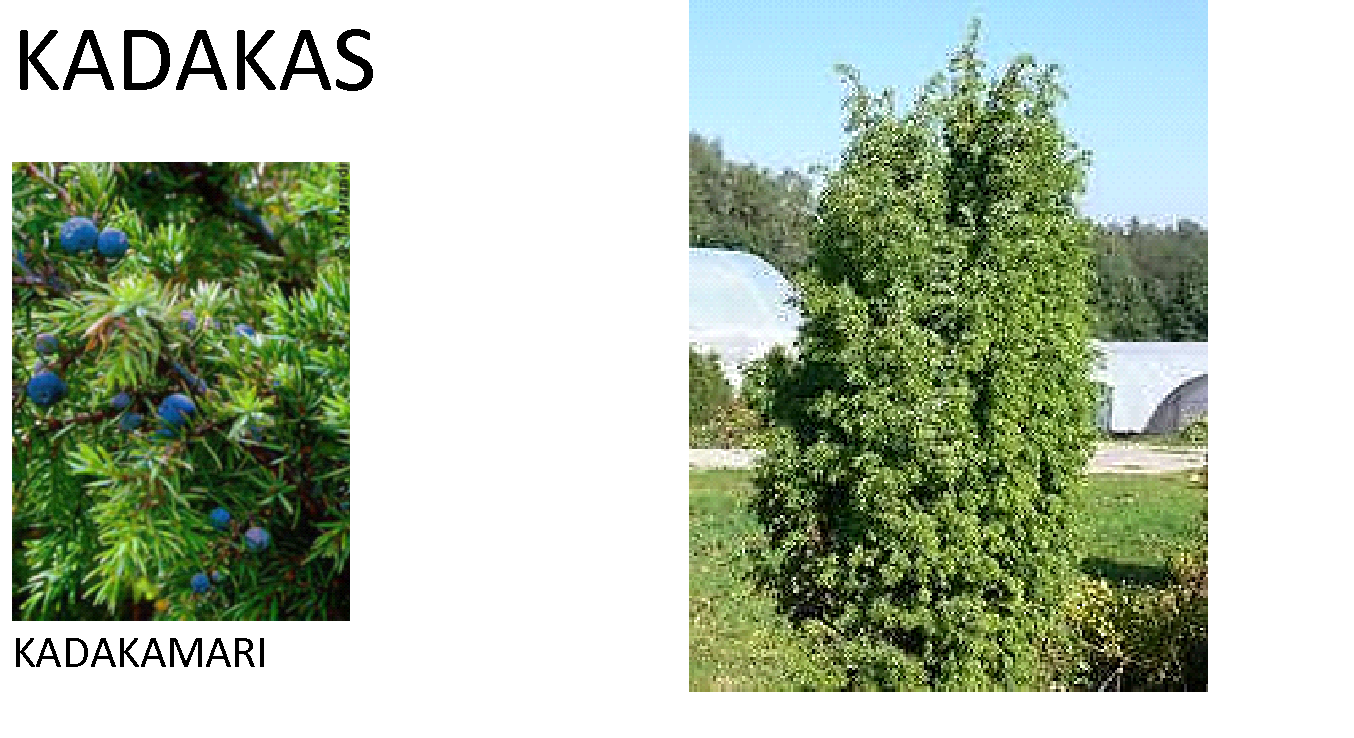 JUGAPUU
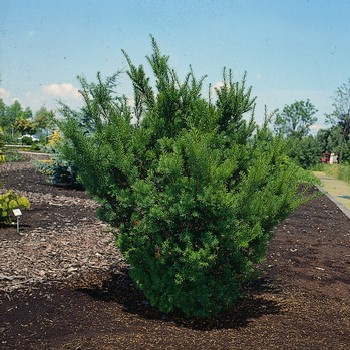 Marikäbi
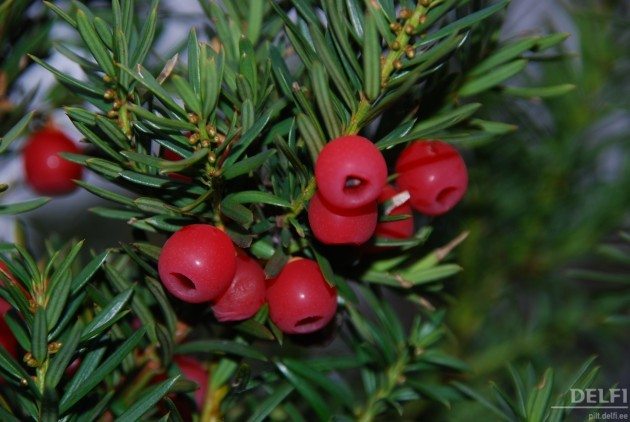